14 kestävä tulevaisuus, yhteisö ja yhteiskunta
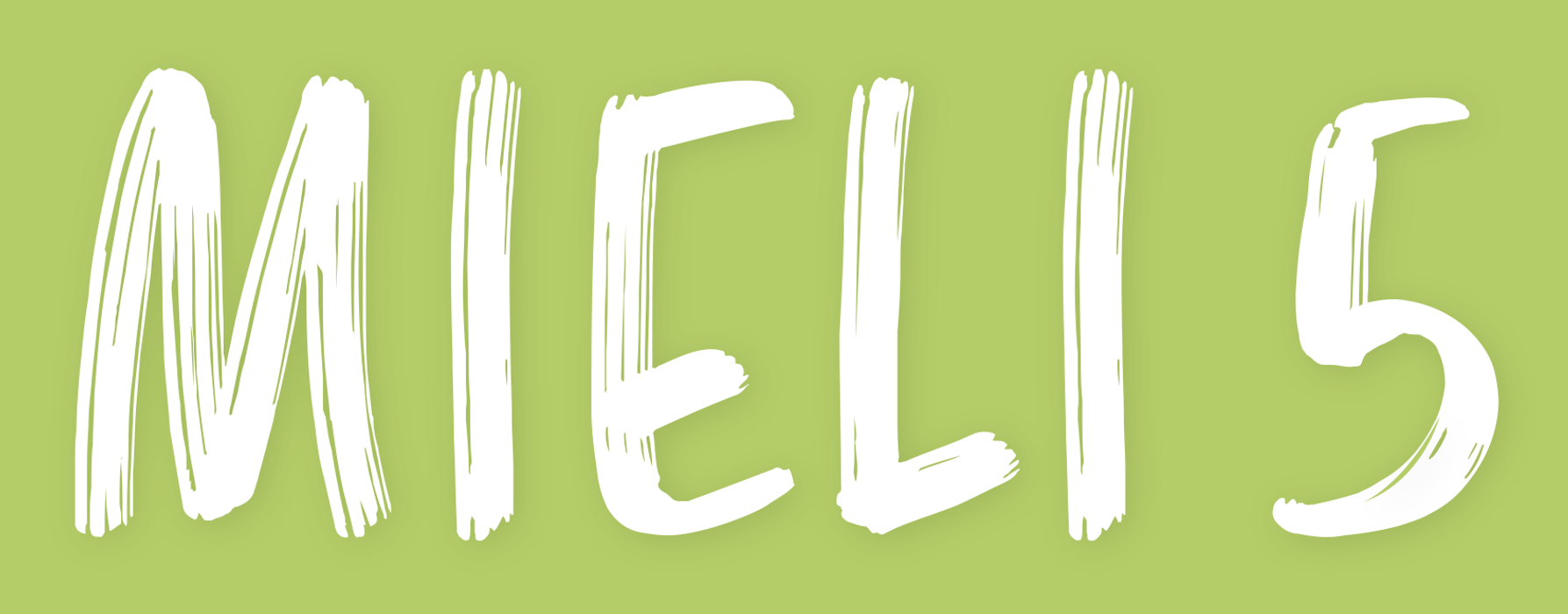 © Sanoma Pro, Tekijät ● Mieli 5 yksilöllinen ja yhteisöllinen ihminen
Kestävä tulevaisuus
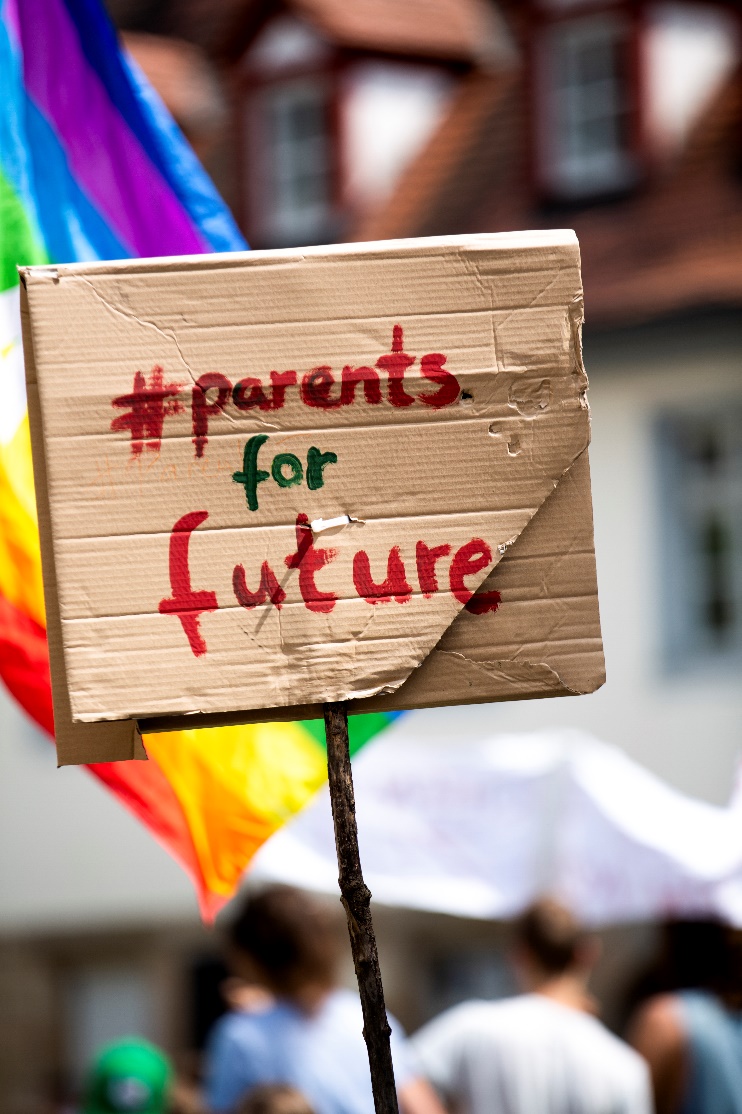 Kestävä tulevaisuus: tavoitellaan kestävää elämäntapaa tai kestävää kehitystä

 Esimerkiksi ekologisesti kestävä kehitys, taloudellisesti kestävä kehitys sekä kulttuurisesti ja sosiaalisesti kestävä kehitys
© SANOMA PRO, TEKIJÄT ● MIELI 5 YKSILÖLLINEN JA YHTEISÖLLINEN IHMINEN, KUVA: PEXELS
Ilmasto- ja ympäristökriisi
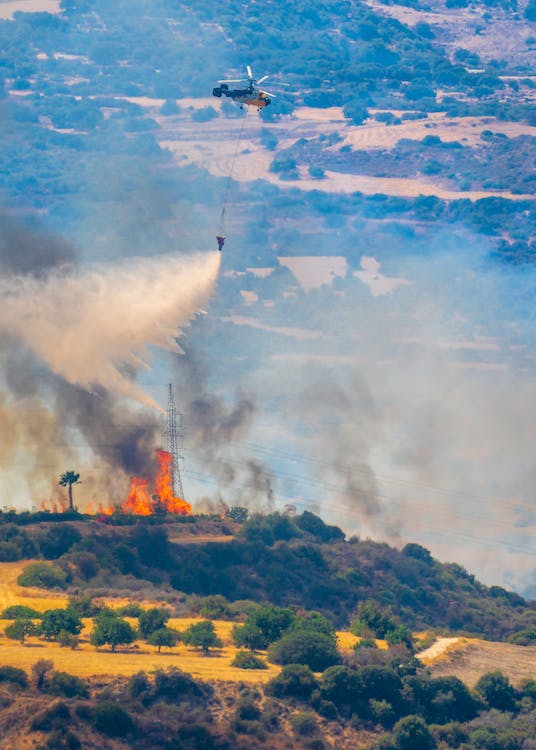 Ihmisen aikaansaamat tuhoisat vaikutukset maapallon ilmastoon ja ekosysteemeihin

 Uhkaa fyysistä ja psyykkistä terveyttä

 Sään ääri-ilmiöt voivat heikentää terveyttä joko suoraan tai epäsuorasti
© SANOMA PRO, TEKIJÄT ● MIELI 5 YKSILÖLLINEN JA YHTEISÖLLINEN IHMINEN, Kuva: Pexels
Riskikäsitys ilmasto- ja ympäristökriisistä
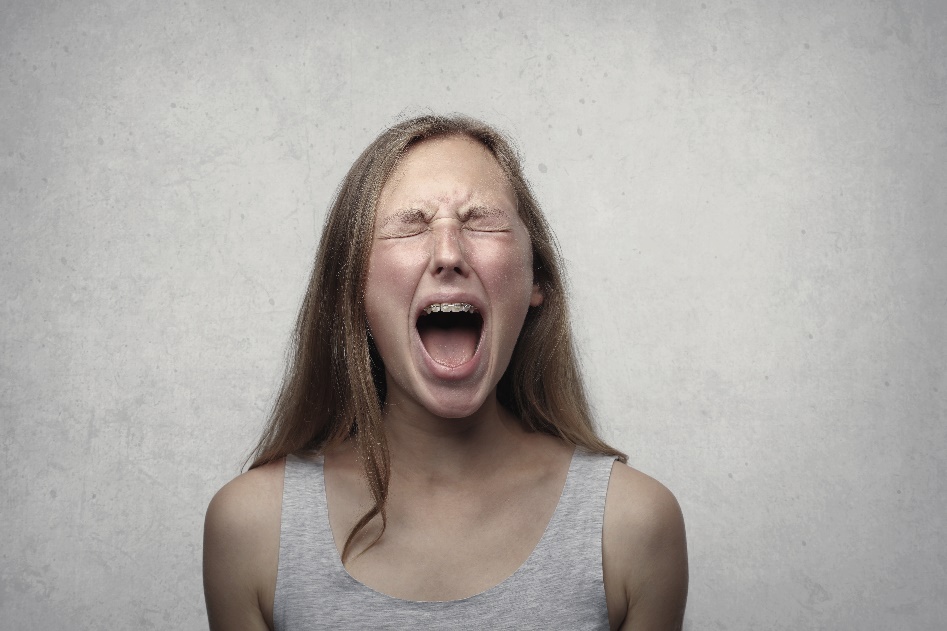 Riskikäsitys: henkilökohtainen arvio riskin seurausten vakavuudesta
muodostuu kognitiivisista, kokemuksellisista ja sosiokulttuurisista tekijöistä.

 Kognitiiviset tekijät: tutkittu tieto ilmasto- ja ympäristökriisistä
 Kokemukselliset tekijät: ilmasto- ja ympäristökriisiin liittyvät tuntemukset ja kokemukset
 Sosiokulttuuriset tekijät: yhteisön arvot ja normit, jotka vaikuttavat ilmasto- ja ympäristökriisin riskiarvioon
© SANOMA PRO, TEKIJÄT ● MIELI 5 YKSILÖLLINEN JA YHTEISÖLLINEN IHMINEN, KUVA: PEXELS
Ilmasto- ja ympäristökriisiin liittyvät tunteet
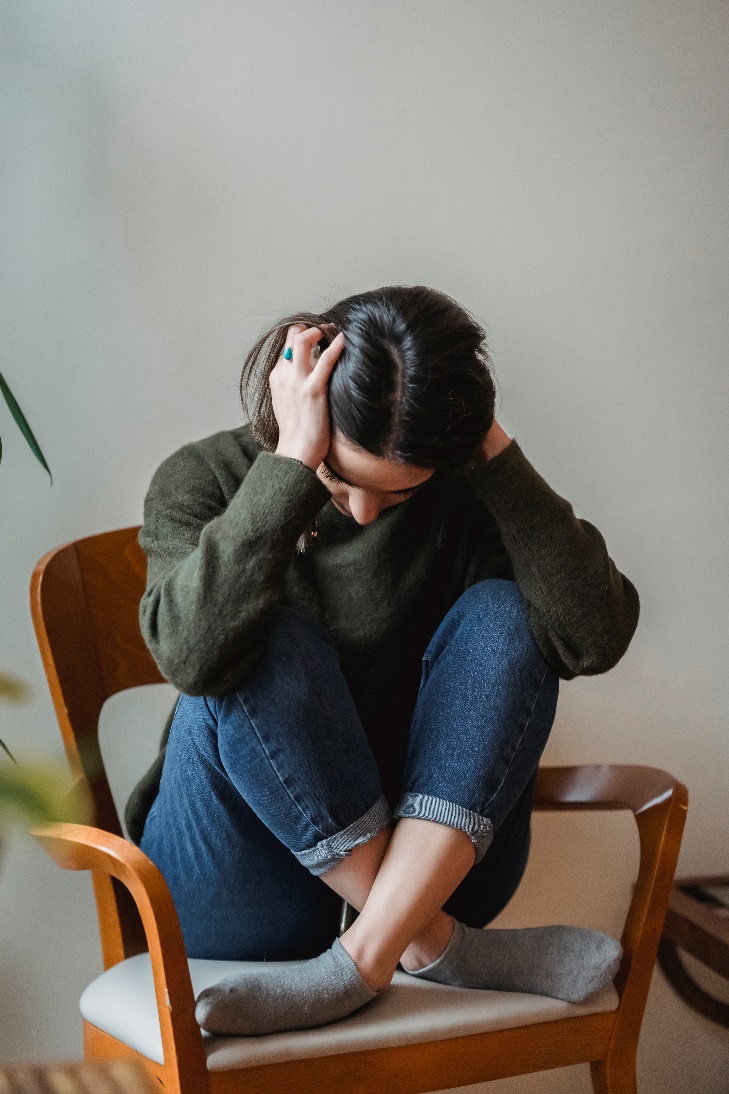 Ahdistus tai huolestuneisuus: luonnollinen reaktio ilmasto- ja ympäristökriisiin
voi kannustaa toimintaan, jolloin ahdistus vähenee

 Pelko: tunne, joka voi lamauttaa ja estää toimimasta
jos pelkoa pystyy säätelemään, se voi kannustaa toimintaan
© SANOMA PRO, TEKIJÄT ● MIELI 5 YKSILÖLLINEN JA YHTEISÖLLINEN IHMINEN, KUVA: PEXELS
Reaktiot ja toiminta ilmasto- ja ympäristökriisiin
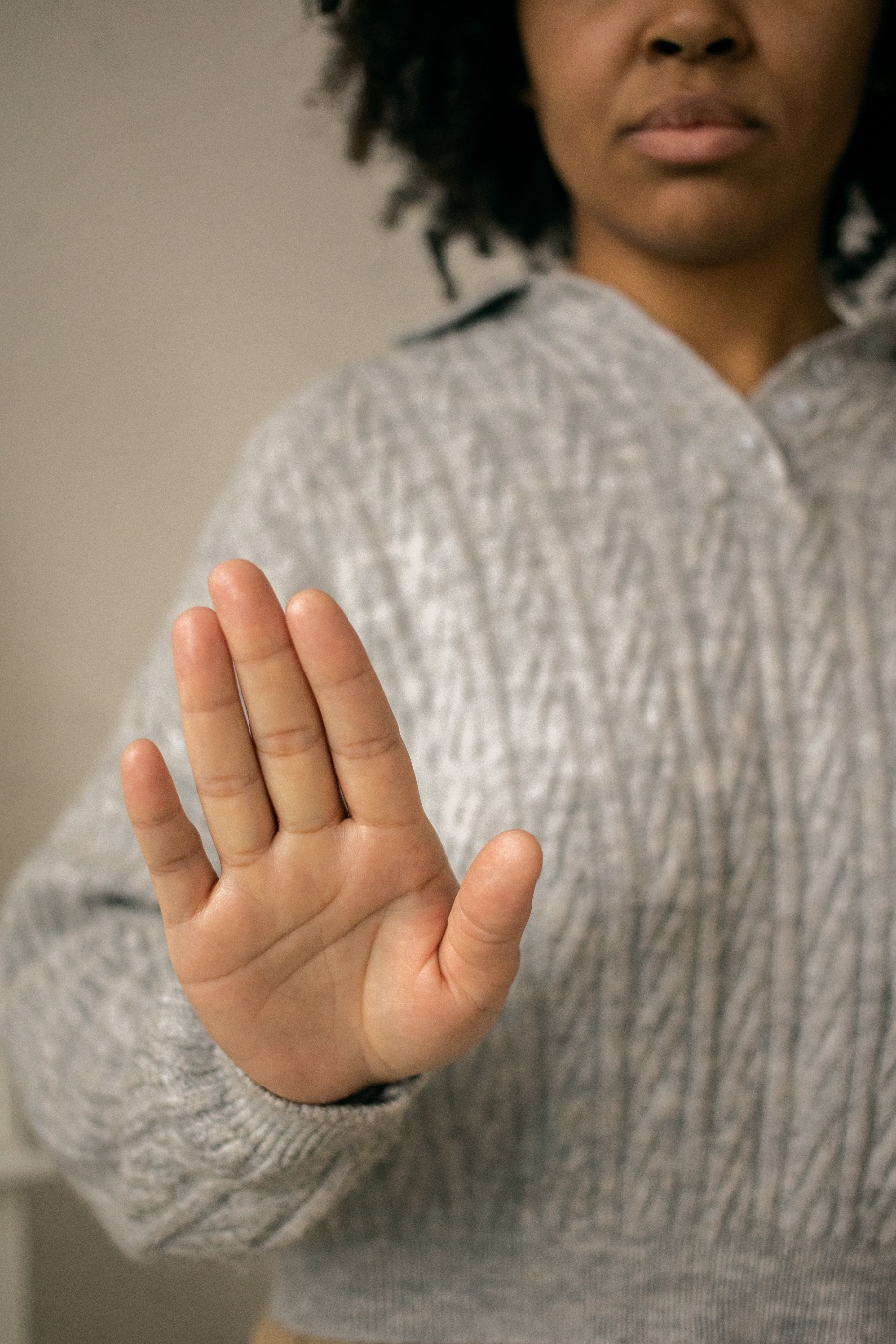 Aktiivinen kieltäminen: tieteellisen tiedon väheksyntä, ilmasto- ja ympäristökriisin leimaaminen tunnepitoiseksi

 Välinpitämättömyys: passivoituminen; liittyy usein kokemukseen, että ilmasto- ja ympäristökriisiin ei voi vaikuttaa

 Aktiivinen toiminta: toiminta, joka pyrkii torjumaan ilmasto- ja ympäristökriisiä tai vähentämään sen vaikutusta
edellyttää toivoa ja motivaatiota
© SANOMA PRO, TEKIJÄT ● MIELI 5 YKSILÖLLINEN JA YHTEISÖLLINEN IHMINEN, Kuva: Pexels
Aktivismi tai kansalaistoiminta
Toimintaa, joka pyrkii muuttamaan yhteiskuntaa
aktivistit järjestäytyvät usein erilaisten aktivistiryhmien alle
aktivistiryhmillä voi olla erilaisia tavoitteita

 Jos aktivistit saavat riittävästi kannattajia tai huomiota, se johtaa usein poliittisiin muutoksiin tai julistuksiin
 aktivismi pyrkii vaikuttamaan julkiseen keskusteluun

 Aktivismiin voi liittyä myös kansalaistottelemattomuutta, jossa pyritään rikkomaan lakia, jotta koettu epäoikeudenmukaisuus saa huomiota ja sen korjaamiseen ryhdytään
kansalaistottelemattomuutta voi olla esimerkiksi kadun sulkeminen
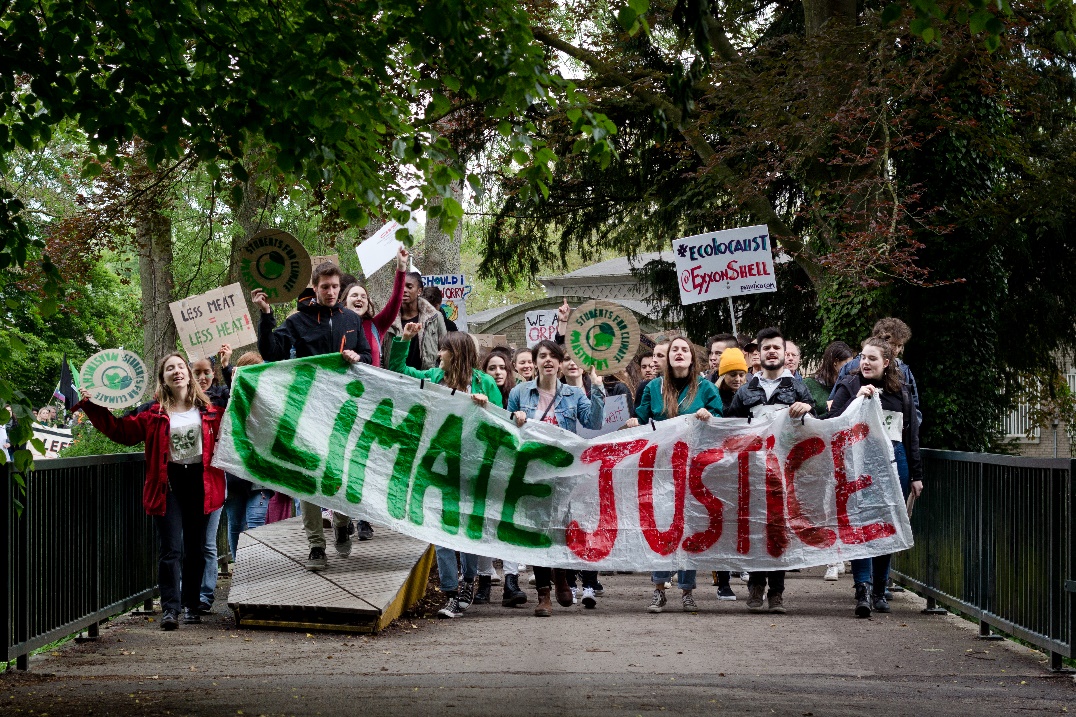 © SANOMA PRO, TEKIJÄT ● MIELI 5 YKSILÖLLINEN JA YHTEISÖLLINEN IHMINEN, Kuva: Pexels
Politiikka ja ilmasto- ja ympäristökriisi
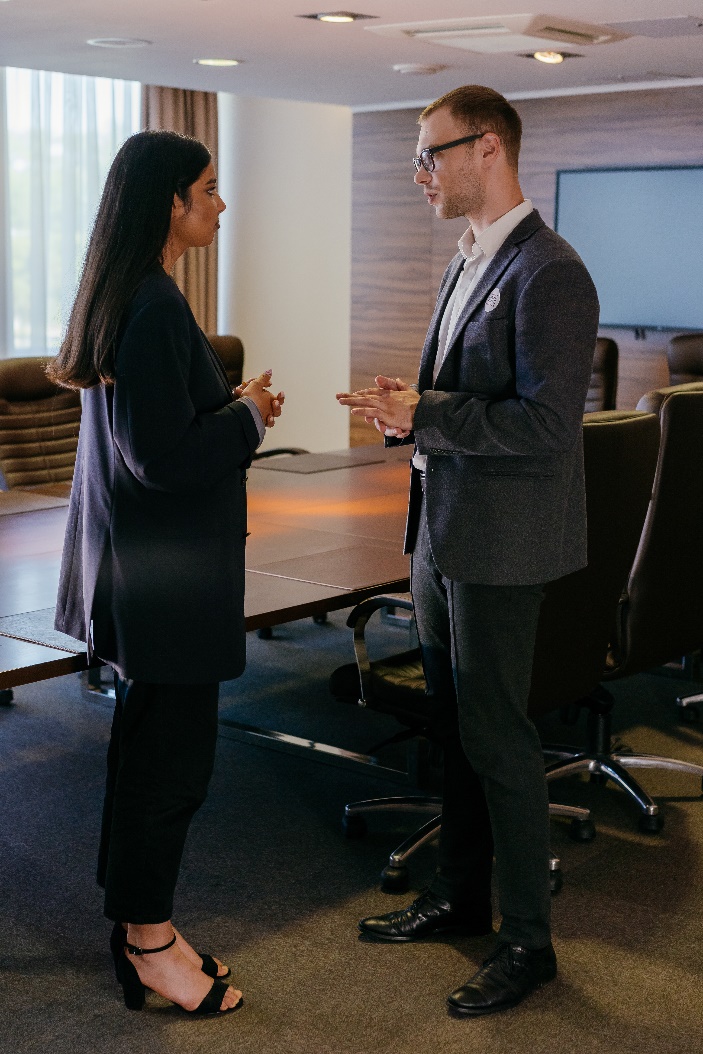 Poliittisten puolueiden arvot vaikuttavat siihen, miten tärkeänä ilmasto- ja ympäristökriisin ratkaisemista pidetään

 Yhteiskunnan polarisaatio vaikeuttaa ilmasto- ja ympäristökriisin ratkaisemista
suhteesta ilmasto- ja ympäristökriisiin voi muodostua osa identiteettiä
polarisaatio vahvistaa ryhmäajattelua
polarisaation vuoksi ilmasto- ja ympäristökriisin torjuminen voidaan nähdä uhkana
© SANOMA PRO, TEKIJÄT ● MIELI 5 YKSILÖLLINEN JA YHTEISÖLLINEN IHMINEN, KUVA: PEXELS